MOODLE – Our e-learning platform
Understand Moodle and how to use it
How to access the system (Login)
Activities in Moodle:
		Assignments
          Examination
		Quiz
		Chat
		Forum
		Lesson
		etc
Moodle - overview
A Course Management System (CMS), also known as a Learning Management System (LMS)
Provides Course structures

Manage course contents (add resources, add activities) 

Manage user records (grade report, user usage records)
WHAT IS Moodle?
An Open Source Course Management System 

Contains tools to support learning & teaching 

It is a tool for creating online learning .
Moodle as a platform
Assignments
-  can be specified with a due date,
Types: Advanced upload files, Online text, upload single file, and Offline activity
Assessment can be done
Teacher feedback  given
 Notification can be mailed out
activities in Moodle
Chat
Allows smooth, synchronous text interactions
Includes profile pictures, images etc.. in the chat window
activities…
Forum module:
The forum module is an activity where students and teachers can communicate/exchange ideas by posting comments. 
Forum posts can be graded by the teacher or other students. 
Types include: News Forum for staff, Social forum, question forum, discussion forum
activities…
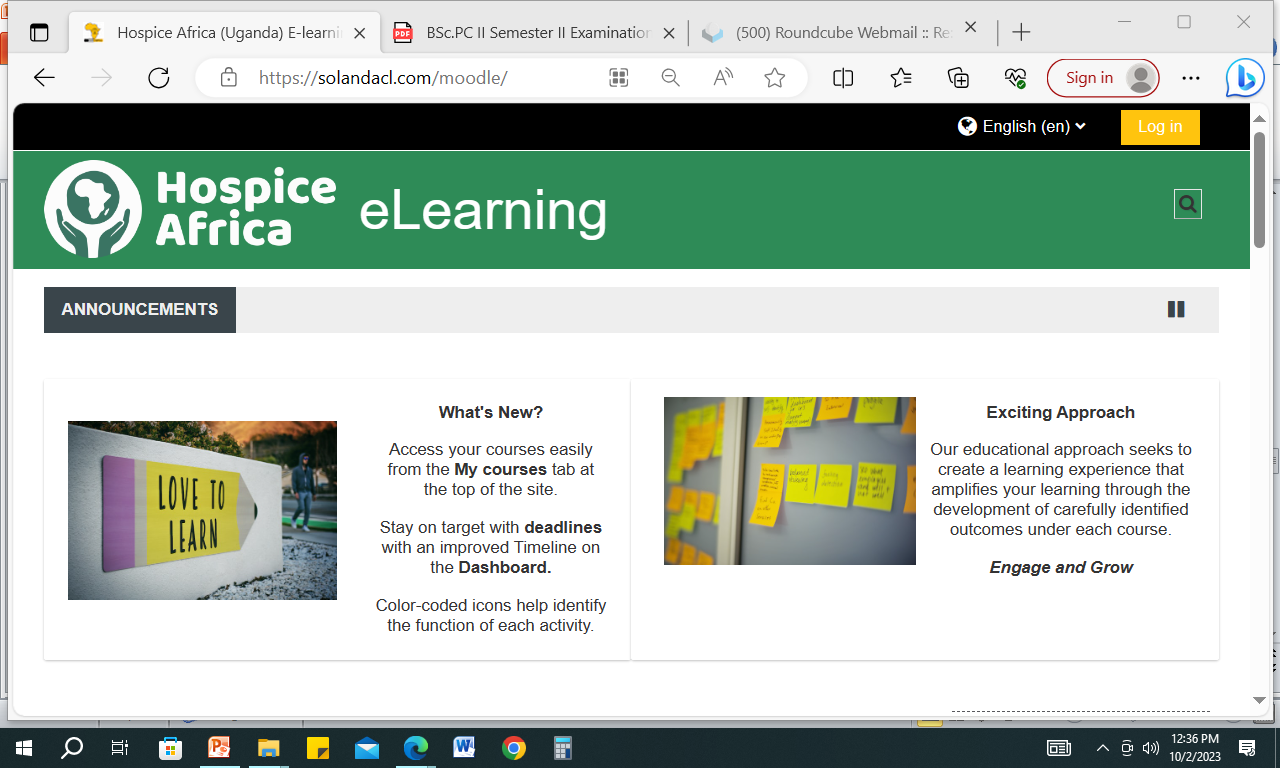 https://solandacl.com/moodle/https://solandacl.com/moodle/Access with – https://solandacl.com/moodle
A password should at least have  8 characters , from  each of the following four categories:

    1.  Uppercase letters  A, B, C

    2.  Lowercase letters  a, b, c

    3.  Numbers  0, 1, 2, 3, 4, 5, 6, 7, 8, 9 

     4. Symbols  - all keyboard characters not defined as letters or numerals) and spaces  ~ ! @ # $ % ^ & * ( ) _ - + = { } [ ] \ | : ; " ' < > , . ? /
How to creat a password
How to login
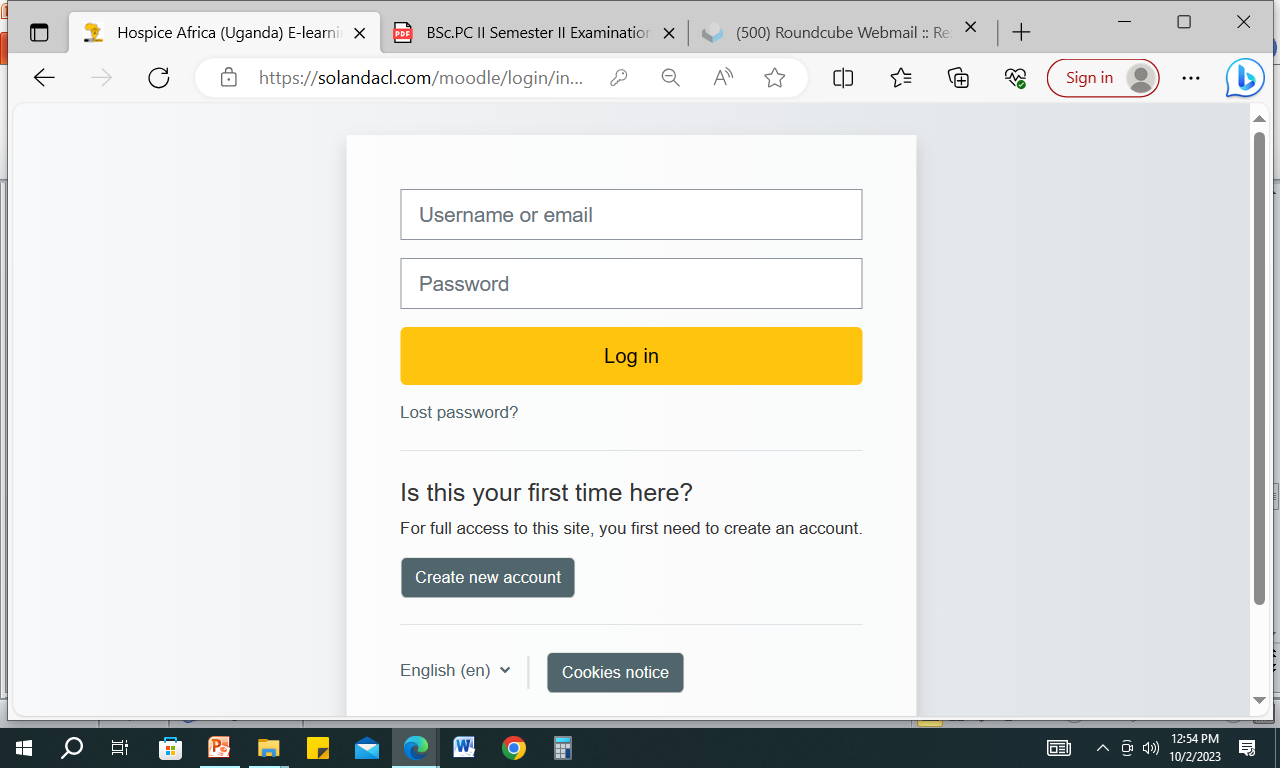 Usename
Password
User name
Enter username and password here
Pass word
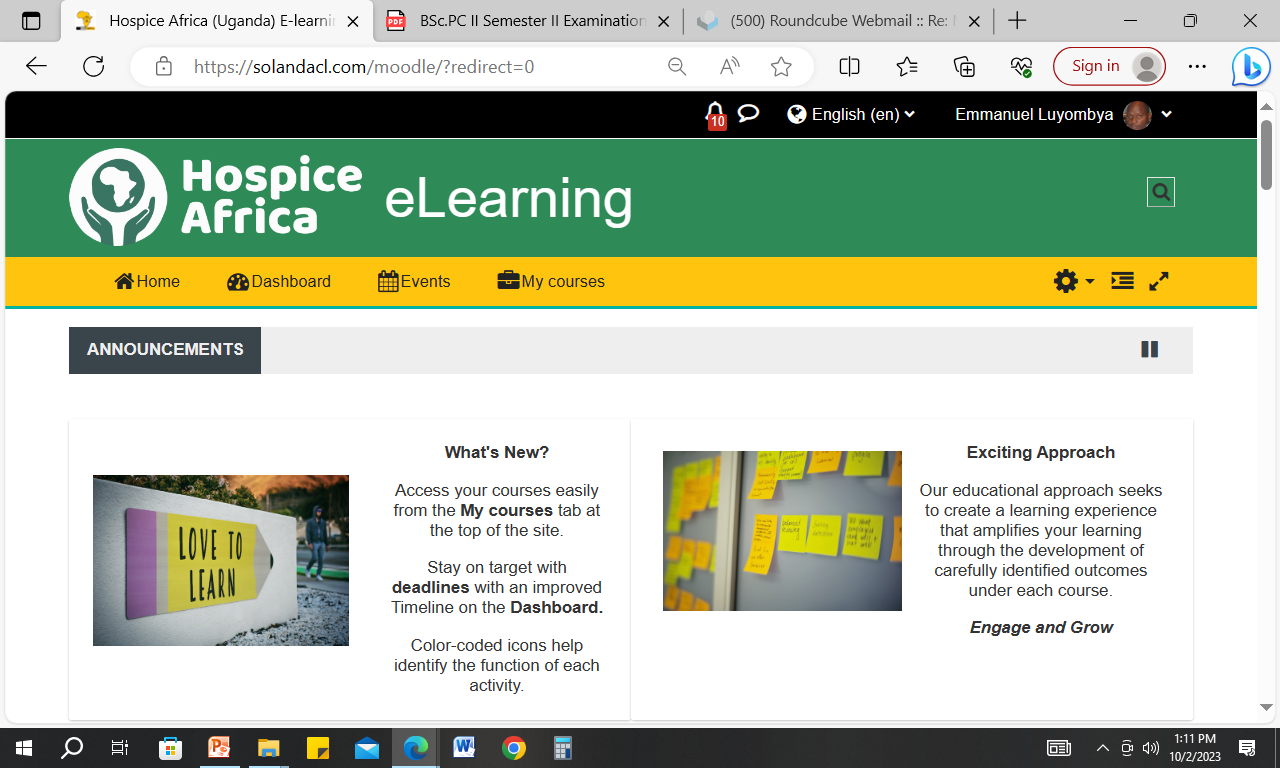 Loged in – Front page
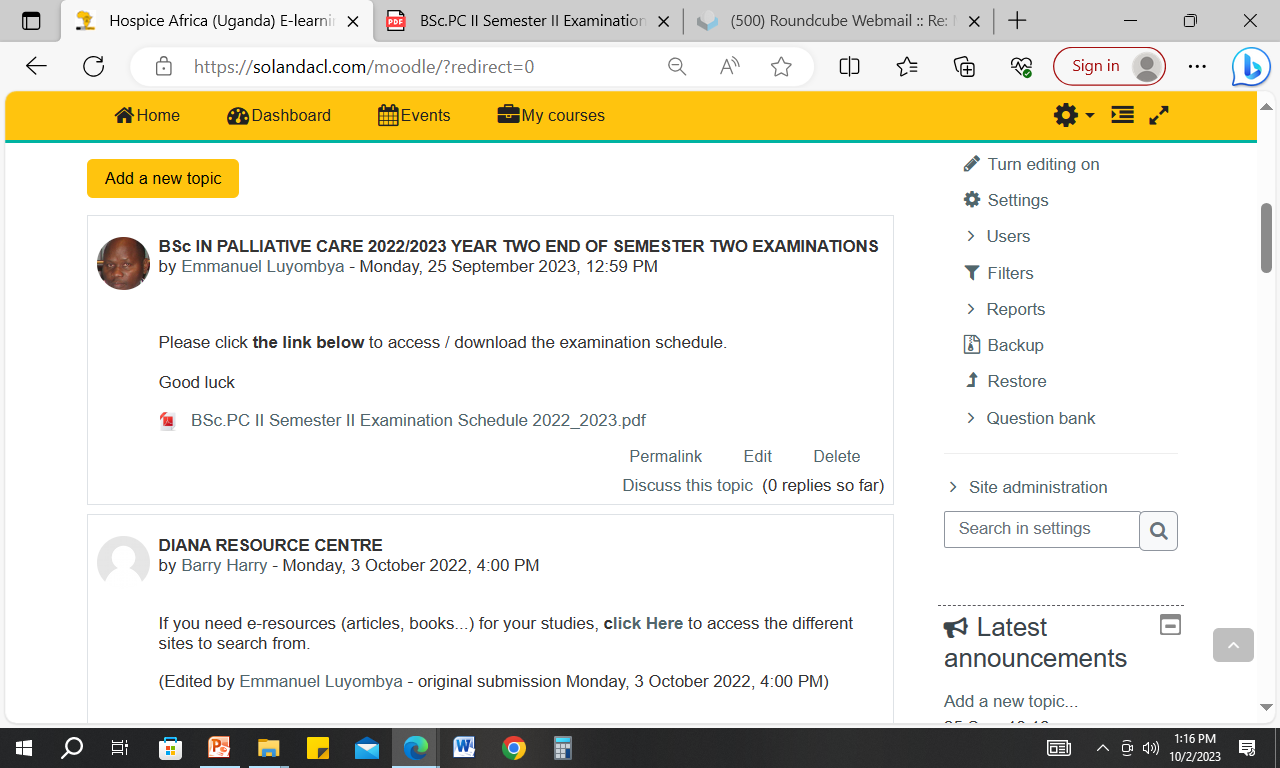 Front page – General info
Course categories & courses
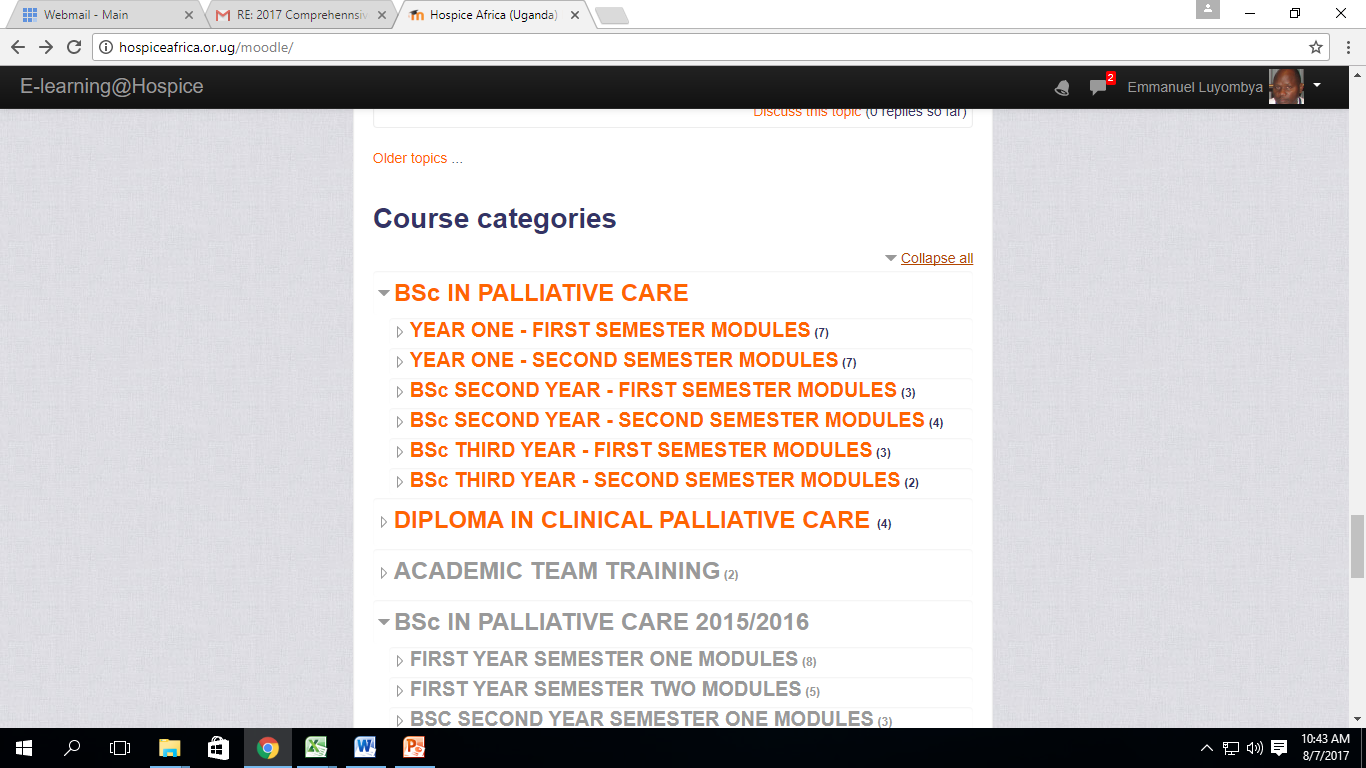 Expand to access course modules
Access the courses
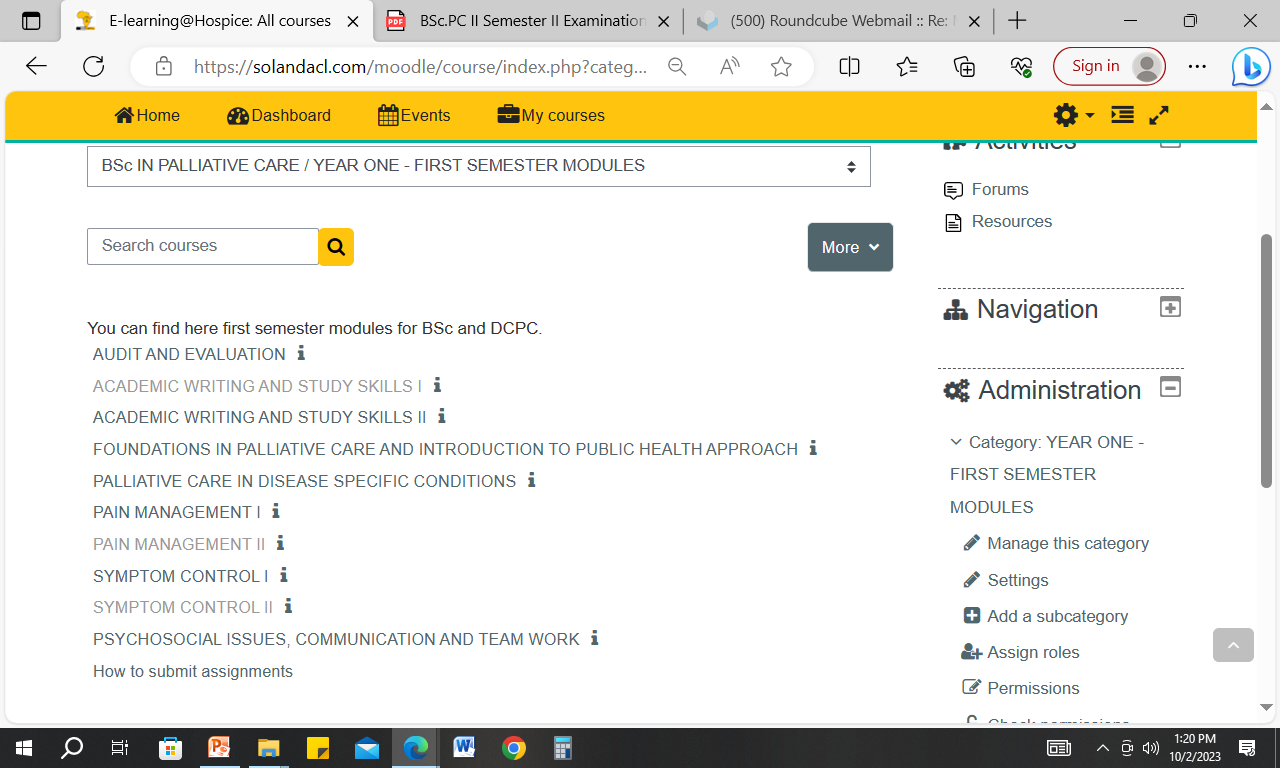 Username: 
First  later of first name
Surname
Password:
Uppercase letters
Lowercase letters
Numbers
Symbols  
Minimum of 8 characters
Username and password
SAFE EXAMINATION BROWSER
FOR STUDENT
Safe Exam Browser is a customised web browser 
The application must be downloaded and installed on the device that the student uses to attempt the quiz.
  Students will only be able to attempt the quiz if they are using Safe Exam Browser.
The browser window won't have a URL or search field and back/forward navigation.
SOME FEATURES OF SEB
Safe Exam Browser cannot be closed until the test is submitted.
Switching to other applications is disabled by default
Shortcut keys such as Win+Tab, Alt+Tab, Ctrl+Alt+Del, Alt+F4, Print Screen, Cmd+Tab are disabled or cannot be used to close Safe Exam Browser or to switch to other user accounts on the computer.
SOME FEATURES OF SEB….
The possibility of taking screen shots is disabled.
The clipboard is cleared when starting and quitting Safe Exam Browser.
SOME FEATURES OF SEB…..
Download the Safe Exam Browser – the file.

Launch the Safe Exam Browser - this applies the settings and sends the students to the quiz starting page.

Return to the Moodle course.
Student – SEB configuration
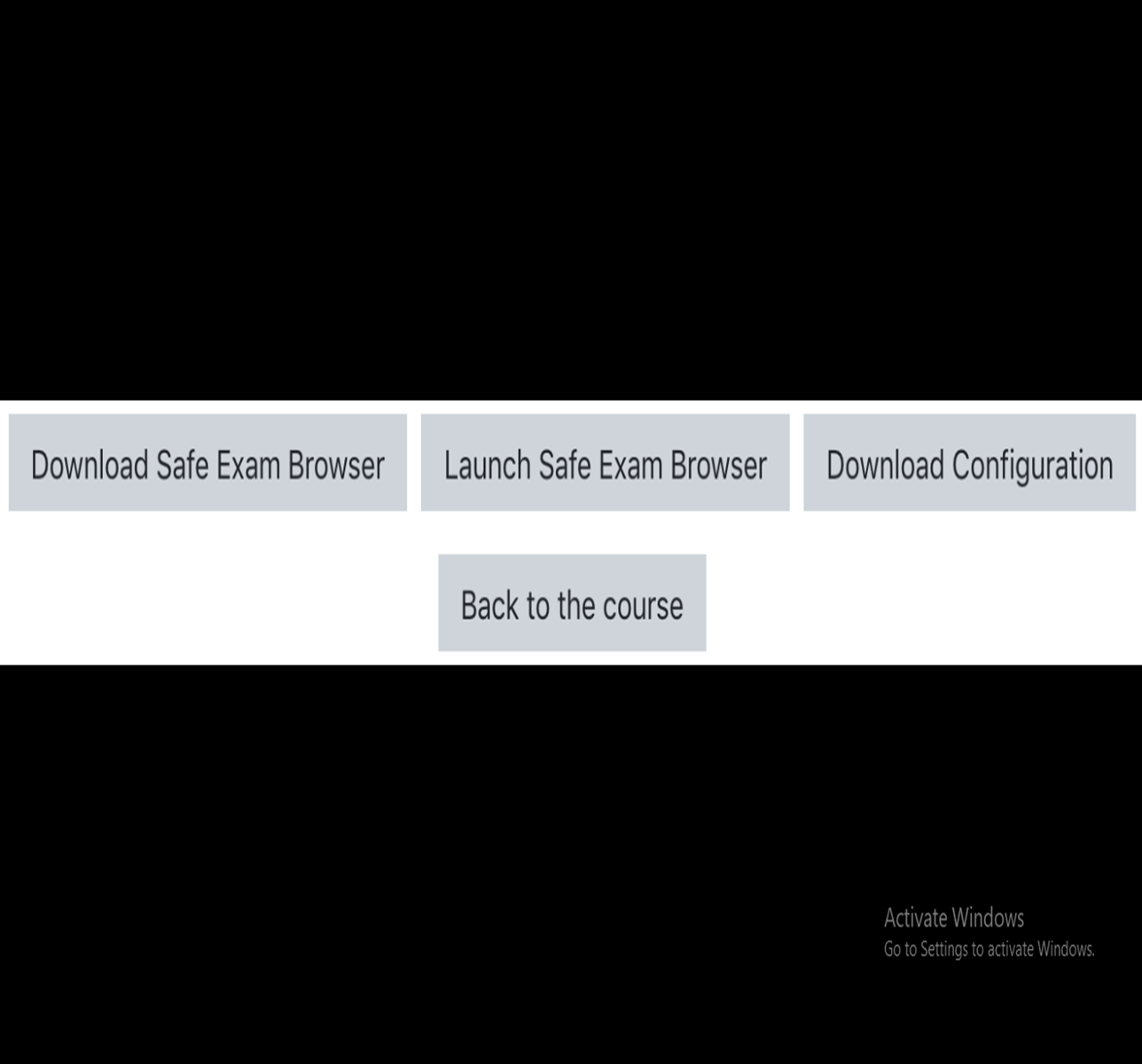 SEB  config for Students
Moodle proctoring plugin is a quiz access plugin to capture a user's picture via webcam to identify who is attempting the exam
It will capture the picture of the user's webcam automatically every 30 seconds and store it as a PNG image.
 Admins can analyze the image of students after exams
Moodle Proctoring – use webcam (camera)
enjoy your studies using moodlethank you